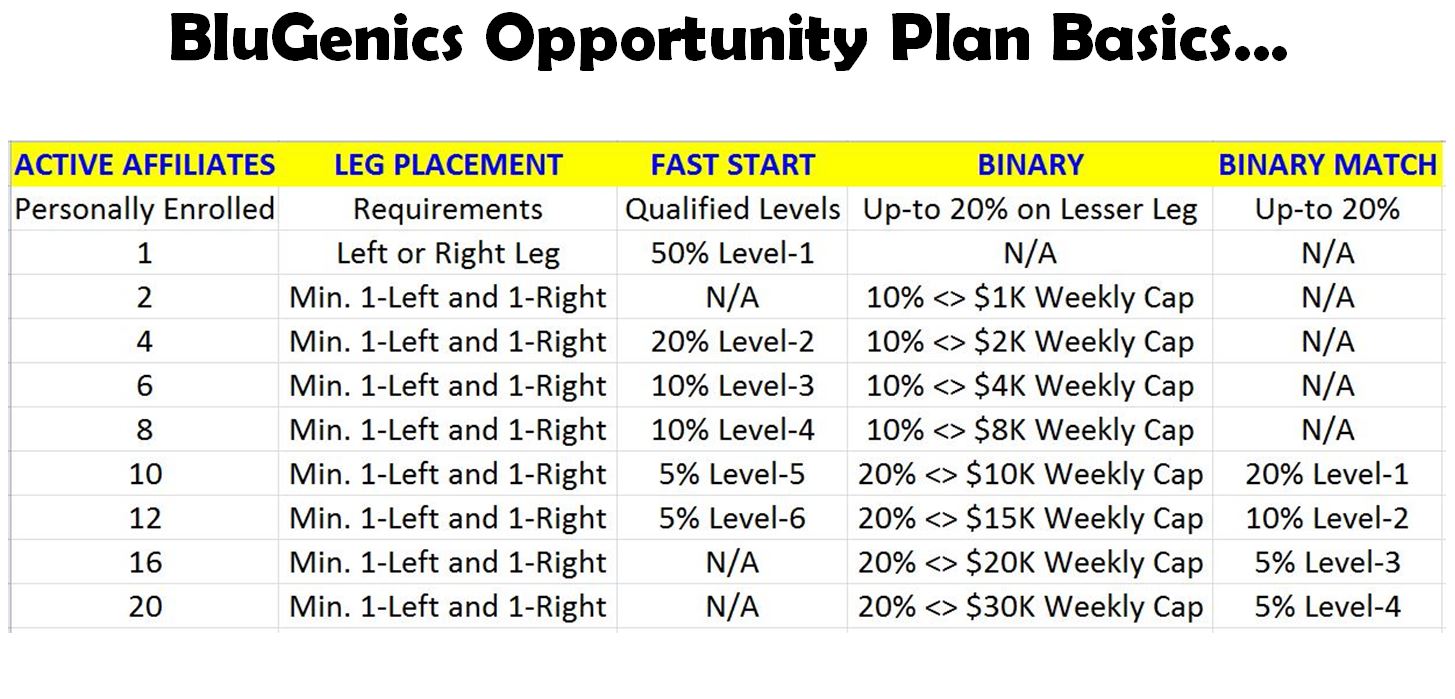 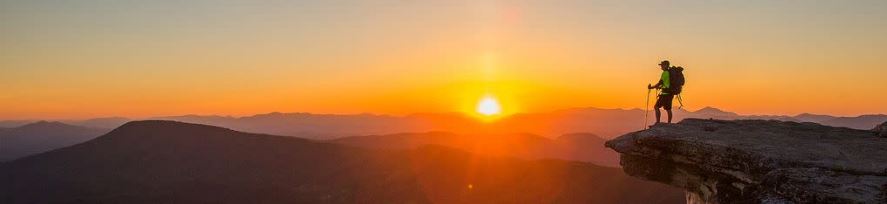 NO LIMITS…
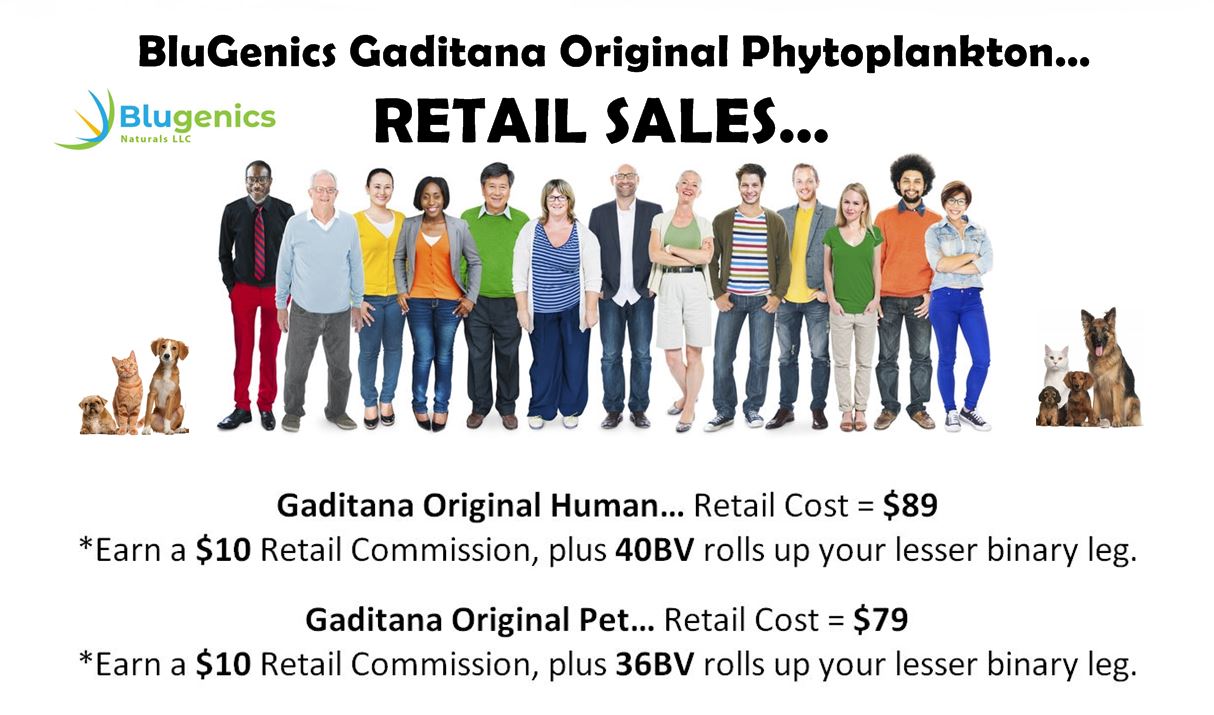 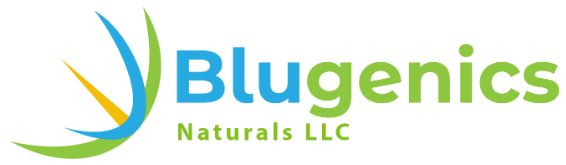 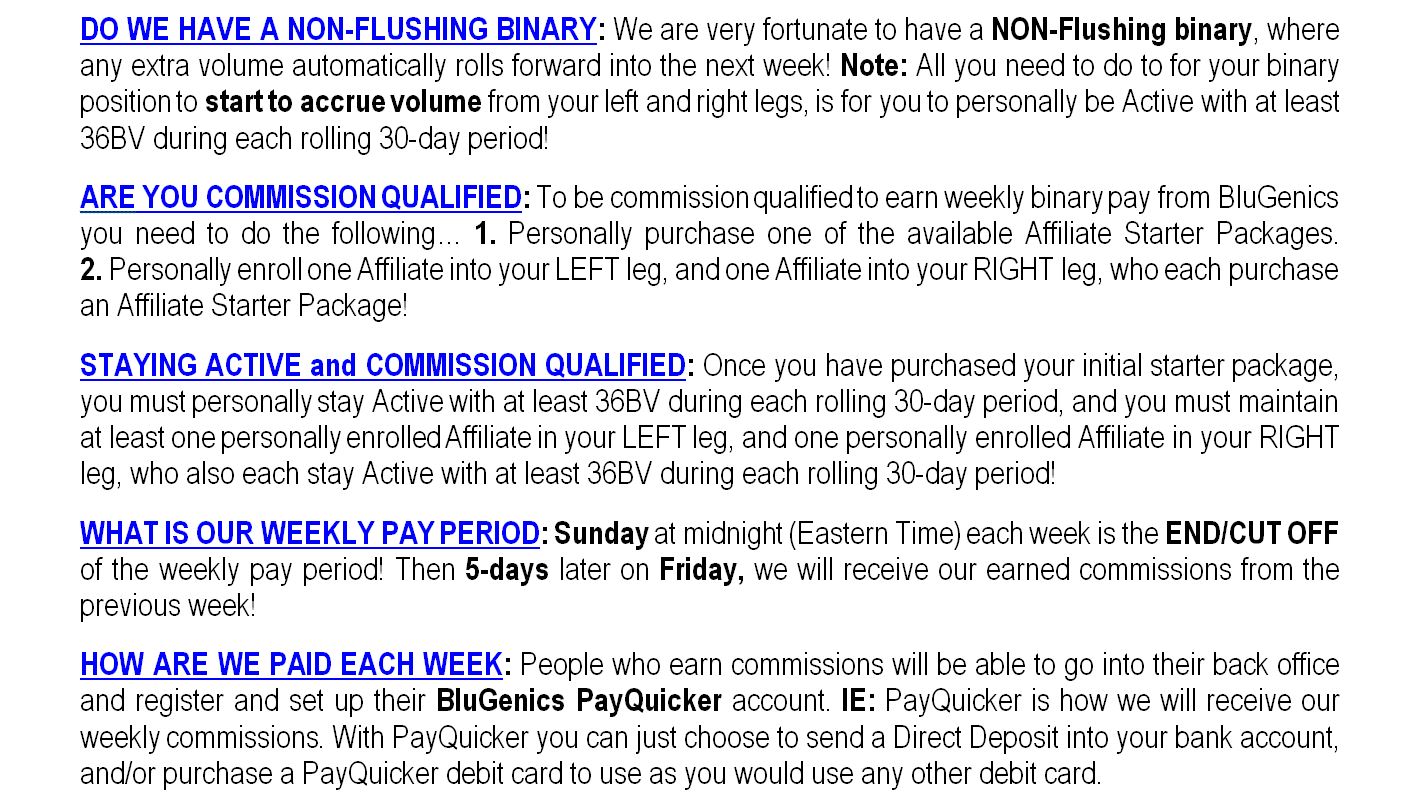 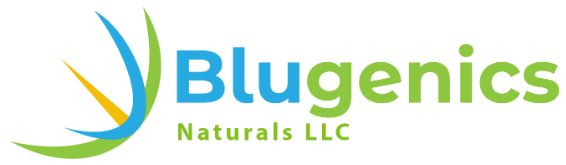 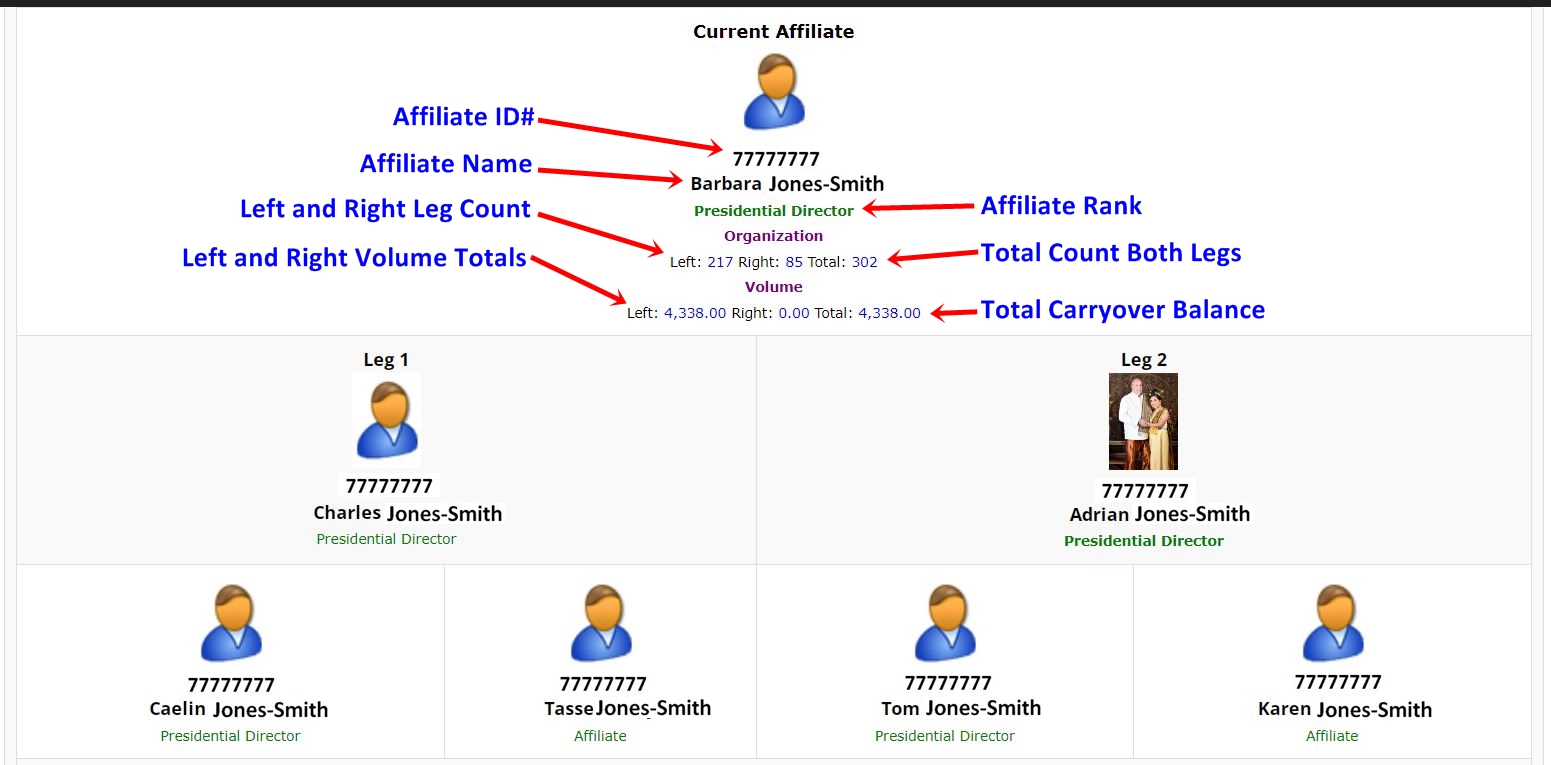 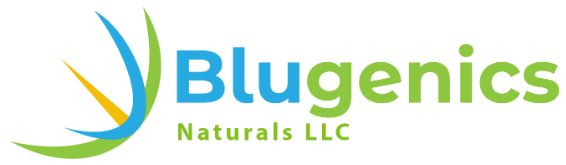 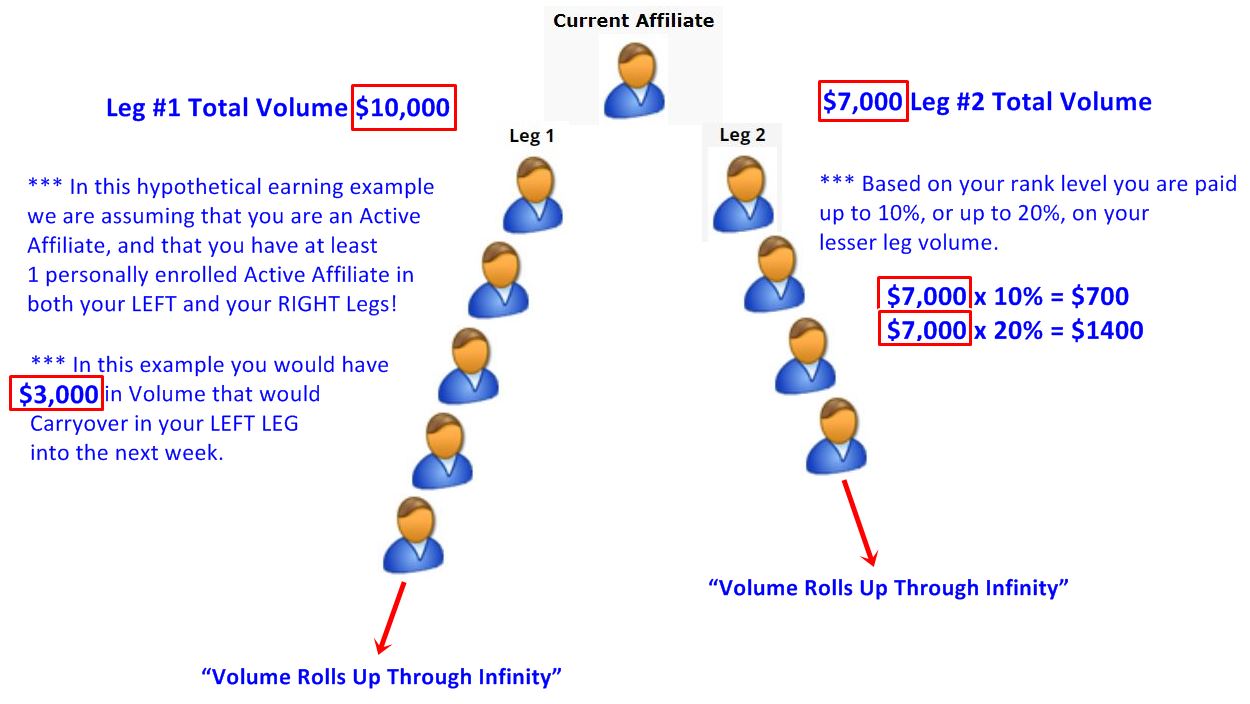 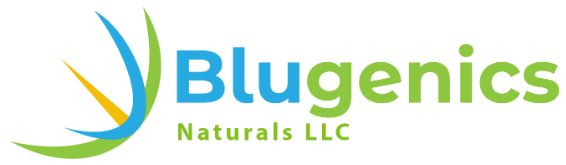 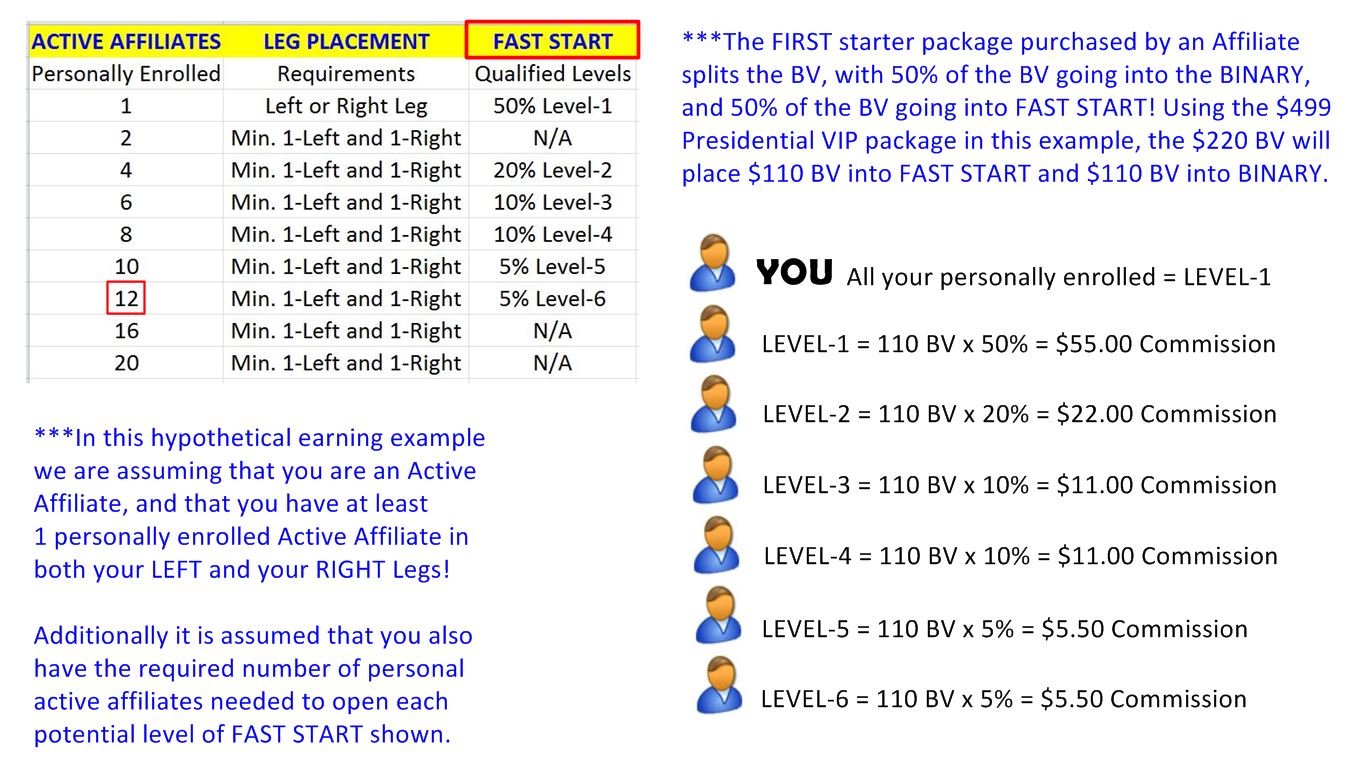 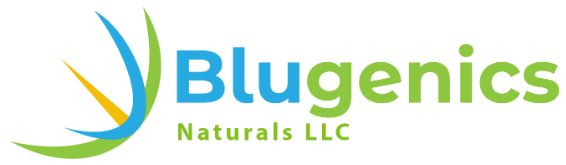 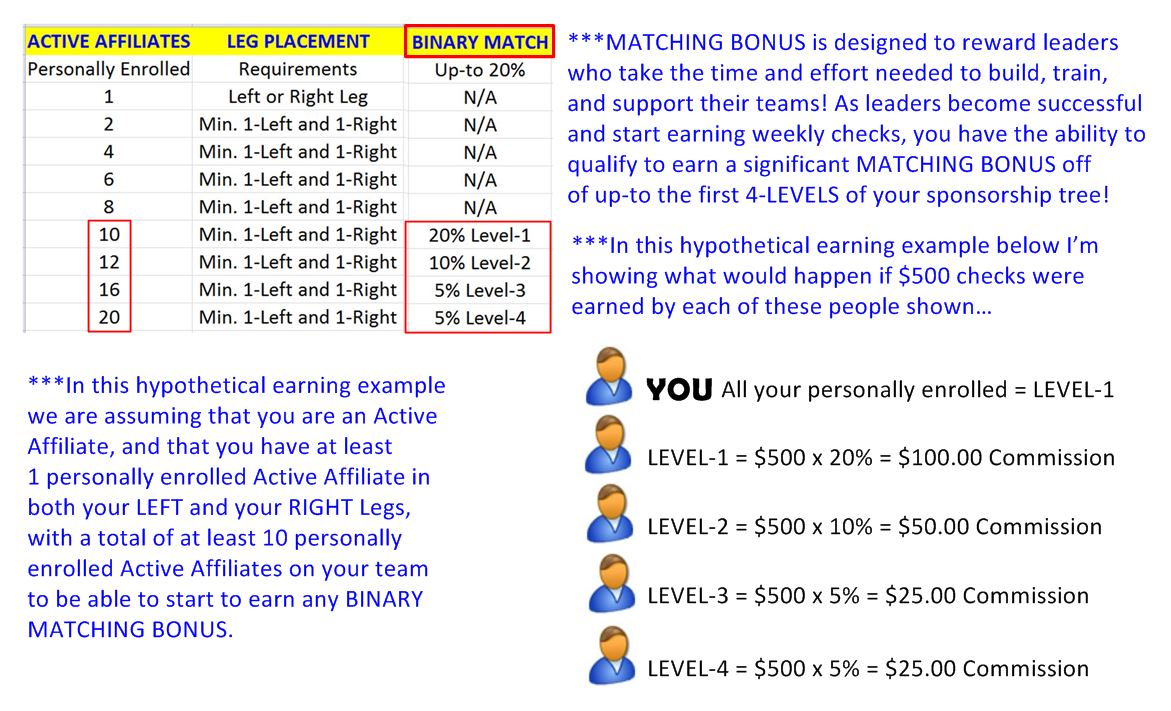 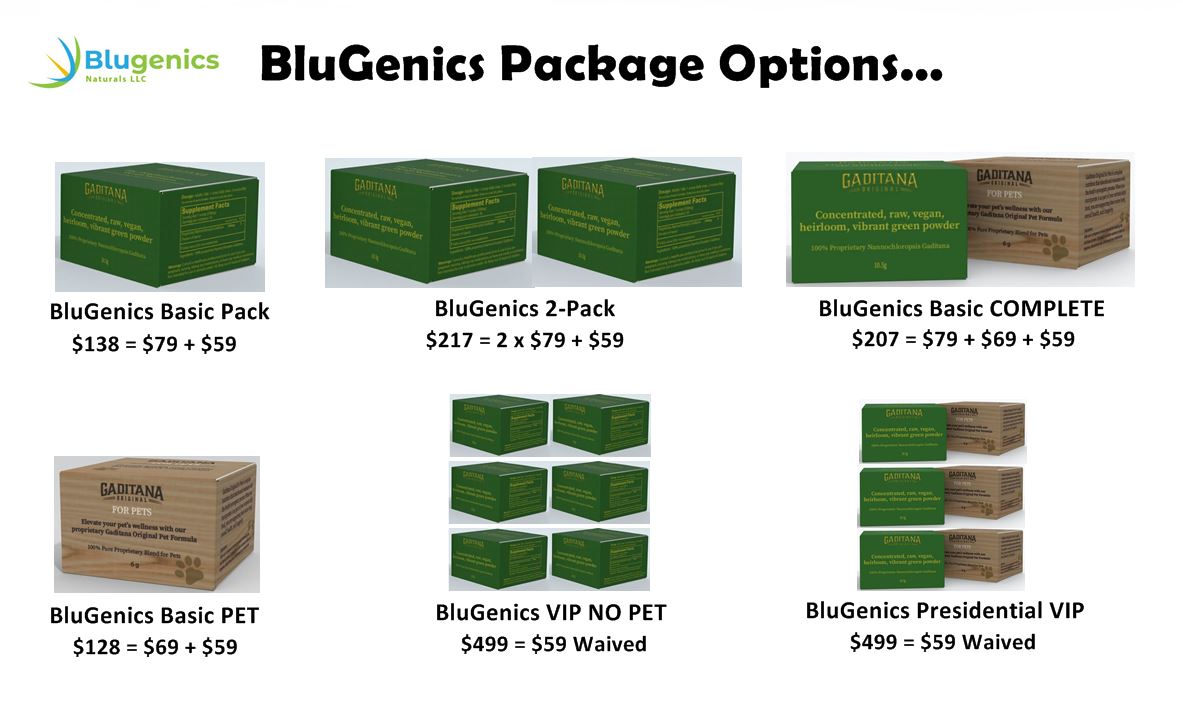 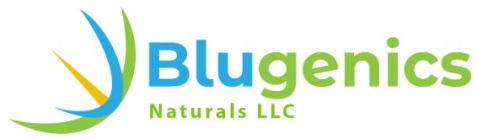 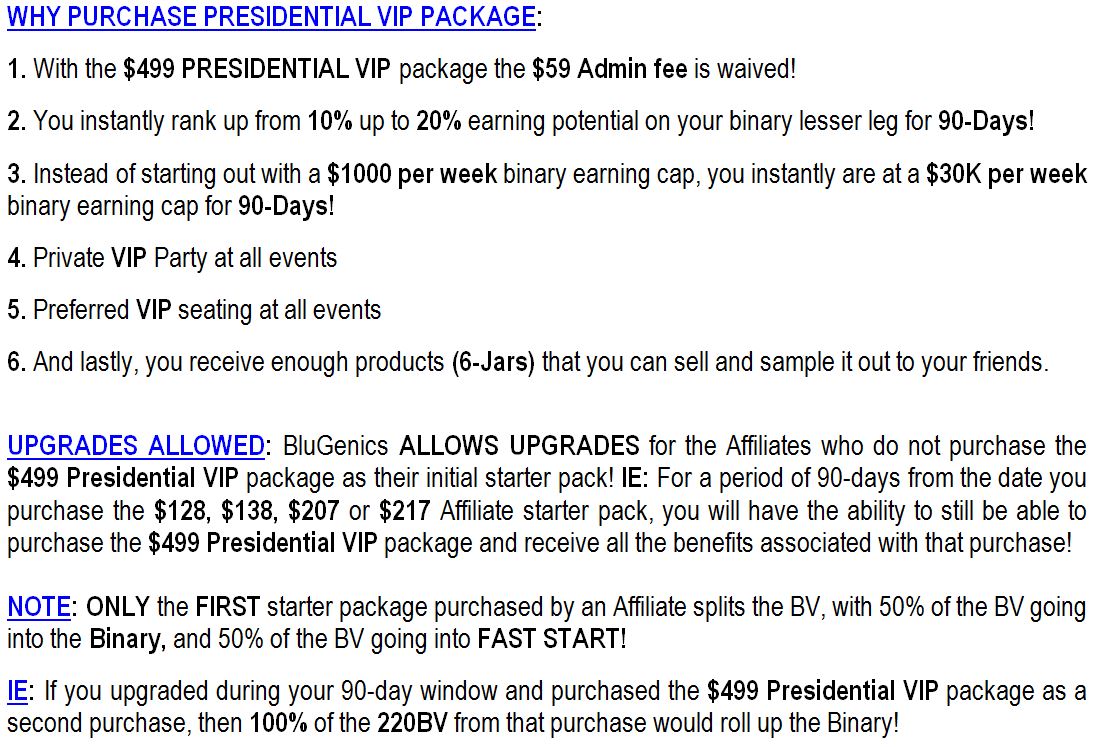 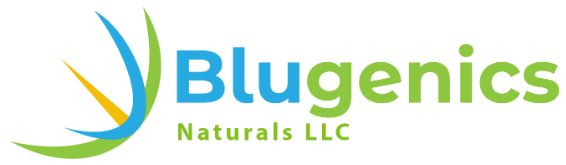 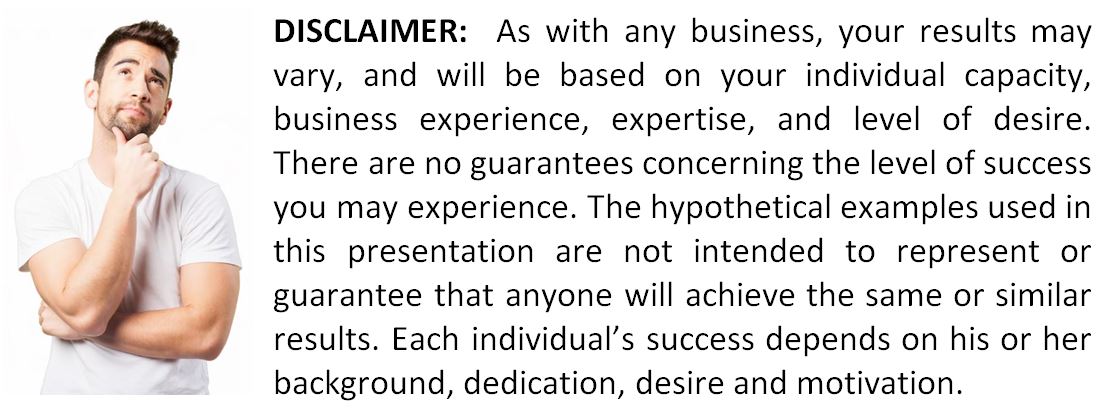